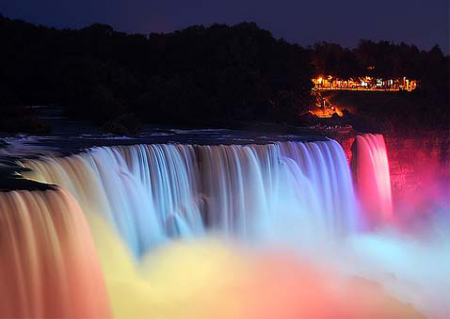 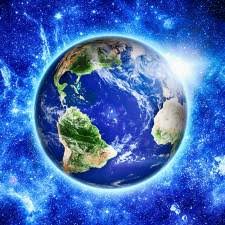 ГЕОГРАФІЯ
6клас
Гідросфера
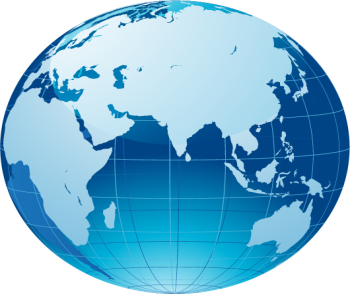 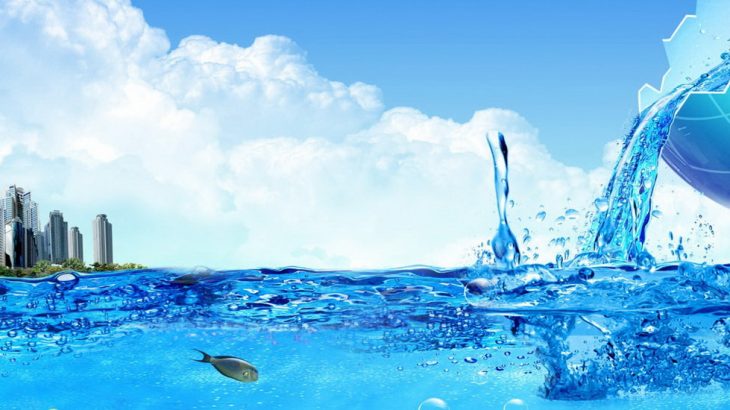 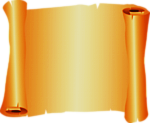 Урок 11Підземні води, умови їх утворення і залягання в земній корі. Термальні і мінеральні води
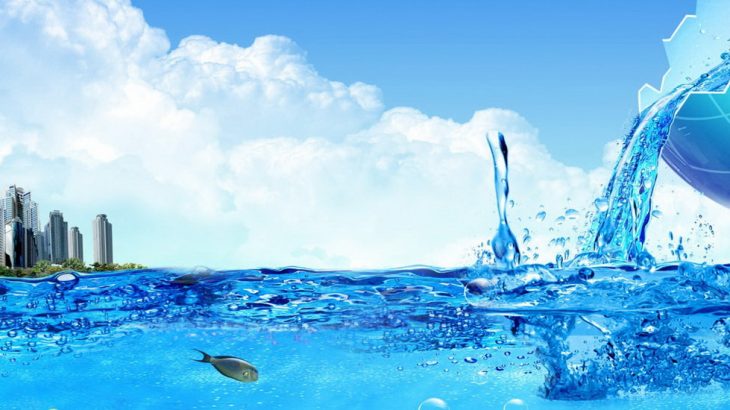 Любий юний географе!
На цьому уроці ти навчишся…
називати  суттєві ознаки поняття «підземні води»;
пояснювати умови утворення та залягання підземних вод;
визначати і розрізняти типи підземних вод; 
оцінювати  роль води для життєдіяльності людини та використання мінеральних і термальних вод у господарській діяльності.
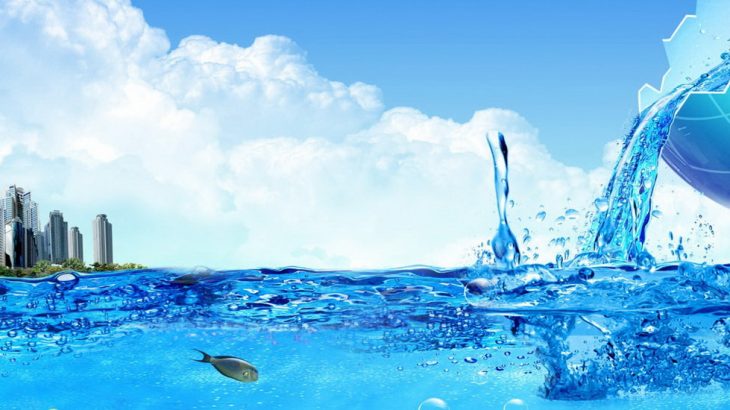 Юний географе, згадай героїню - трудівницю світового кругообігу.

 Сьогодні на уроці, вона буде працювати в порах, в товщах гірських порід.
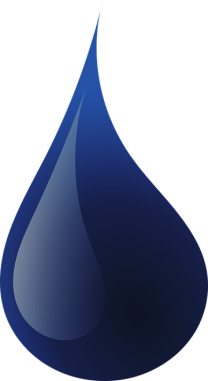 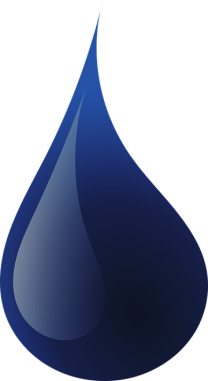 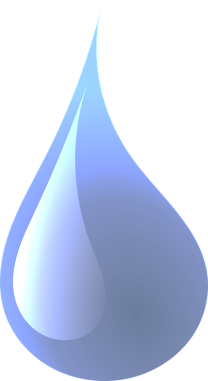 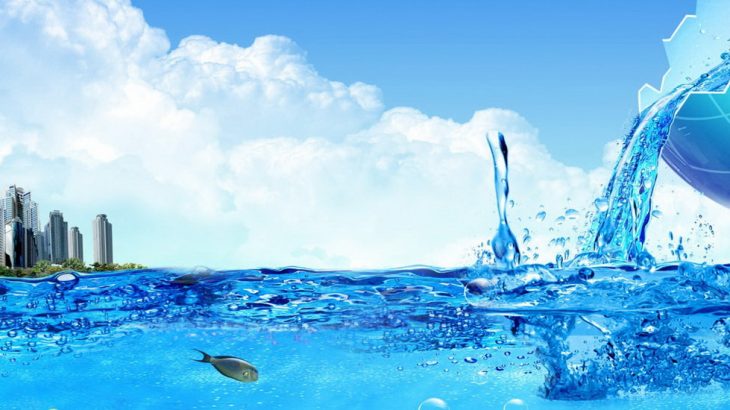 Підземні води – це води, які залягають в тріщинах та пустотах гірських порід до глибини 12-16км в рідкому, твердому та газоподібному стані.
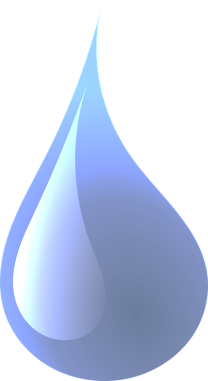 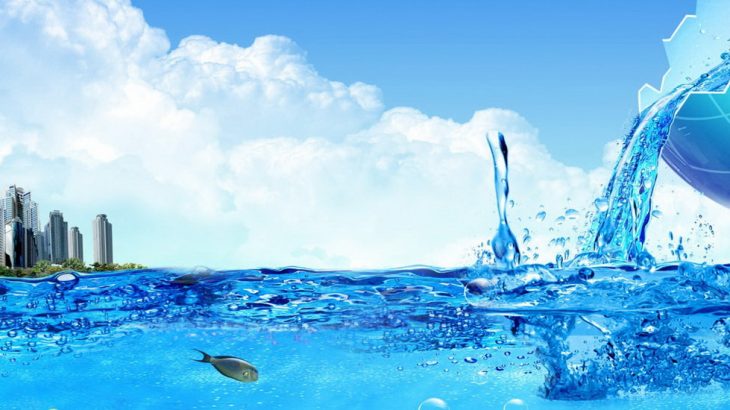 Юний географе, які головні умови утворення підземних вод?
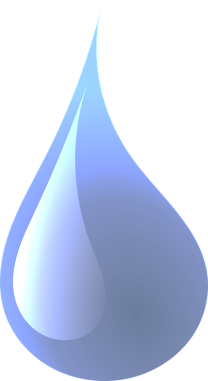 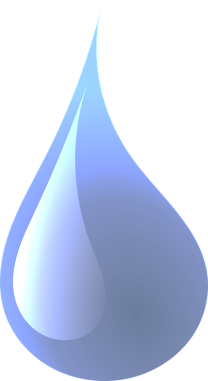 Залягання водопрони-кних шарів гірських порід.
Достатня кількість атмосфер-них опадів.
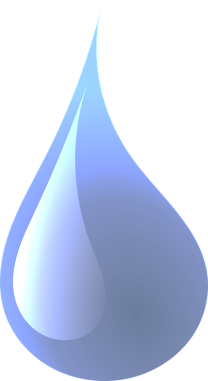 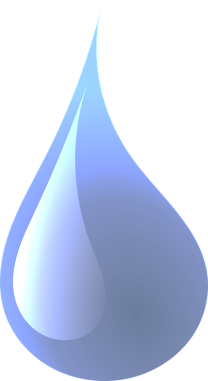 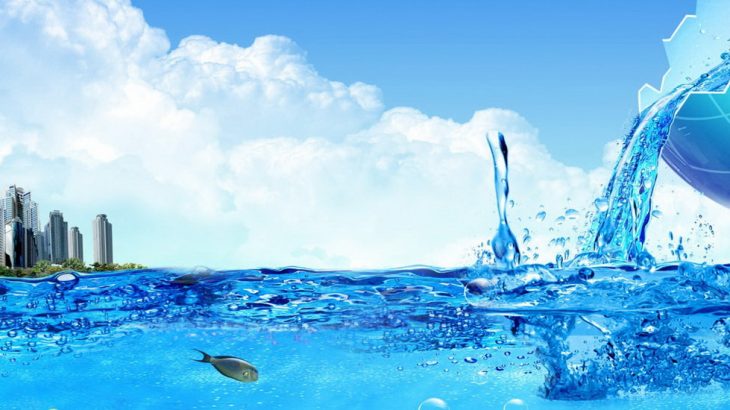 ВИДИ ПІДЗЕМНИХ ВОД ЗА УМОВАМИ ЗАЛЯГАННЯ
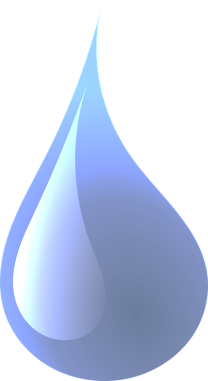 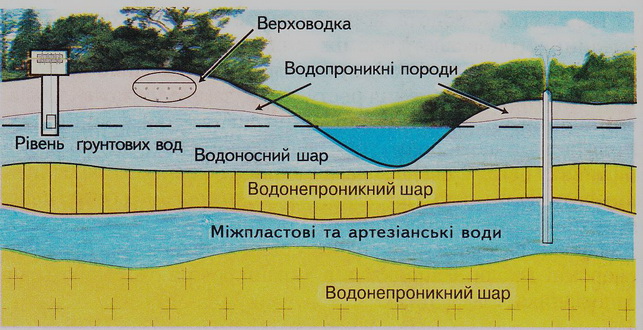 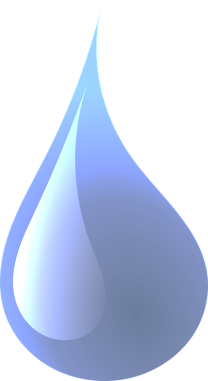 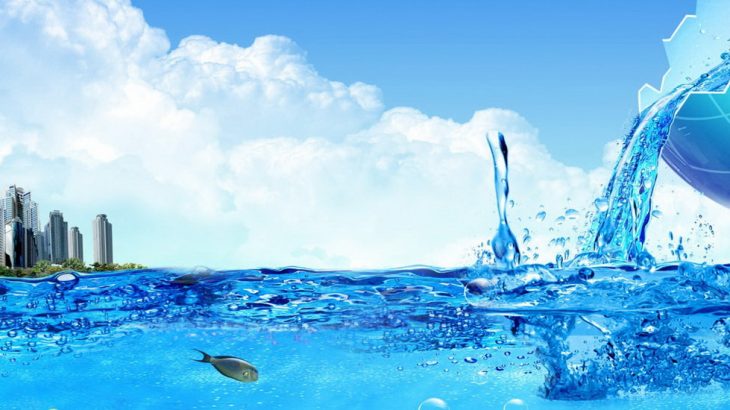 ВИДИ ПІДЗЕМНИХ ВОД ЗА УМОВАМИ ЗАЛЯГАННЯ
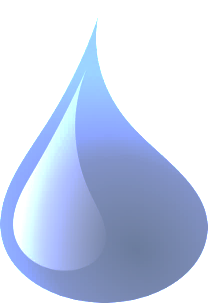 Верховодка – це сезонна вода, яка з’являється після сильних дощів і танення снігу, рівень якої протягом року змінюється, а в тривалу посуху зникає. 
Ґрунтові води, які залягають на першому водоносному шарі.
 Міжпластові води – води, які залягають у водоносному шарі між двома водотривкими шарами. Ці води в природі є найчистішими.
Артезіанські води –це напорні підземні води, які розташовані у водоносних шарах ґрунту між водонепроникними шарами гірських порід.
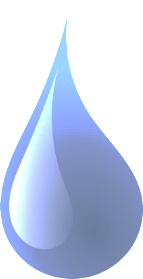 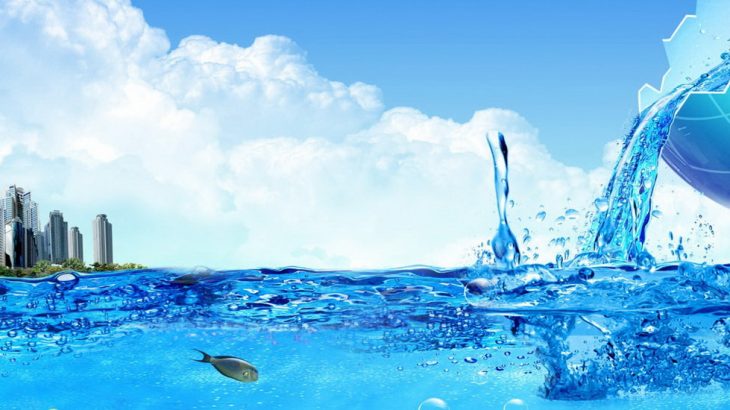 Джерело – природний, самочинний  сконцентрований вихід підземних вод на земну поверхню.
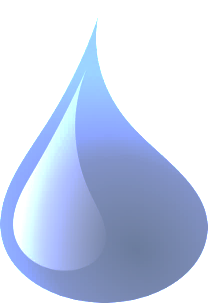 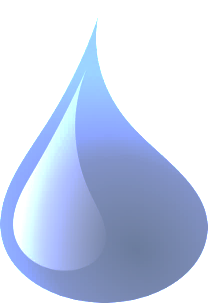 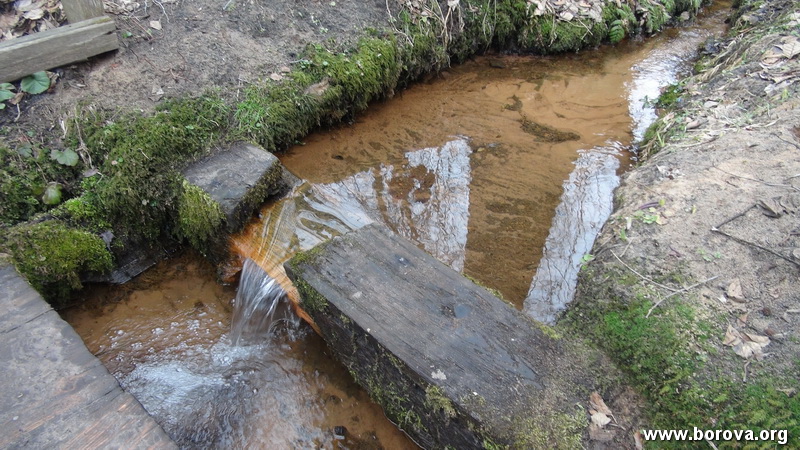 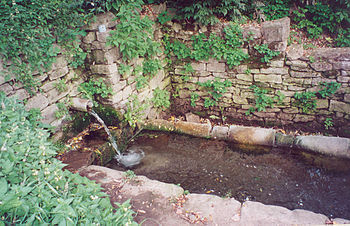 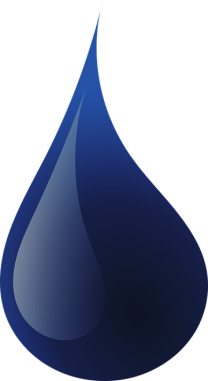 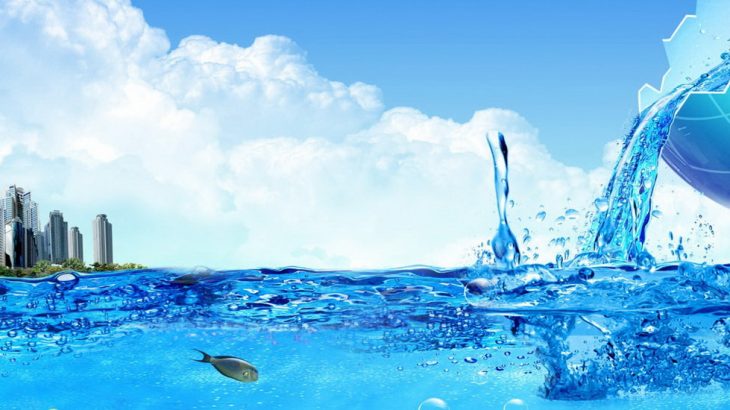 Артезіанські басейни УКРАЇНИ
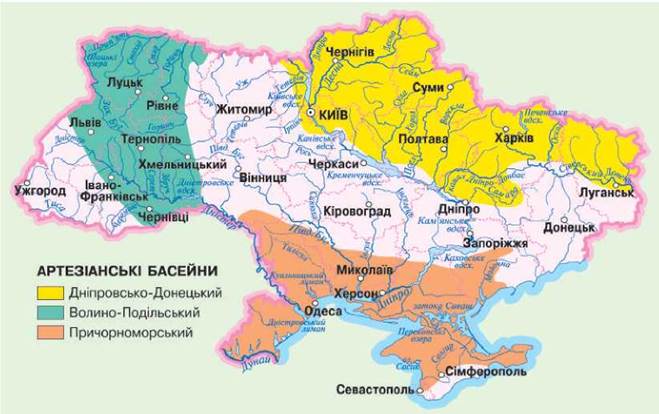 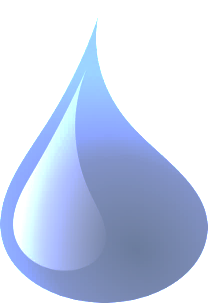 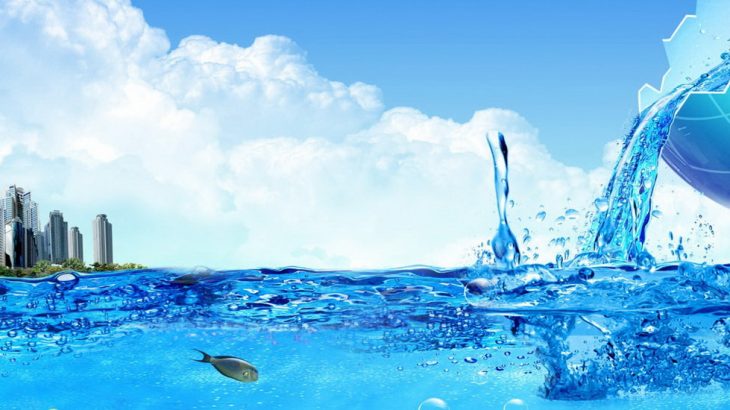 ВИДИ ПІДЗЕМНИХ ВОД ЗА ТЕМПЕРАТУРОЮ:
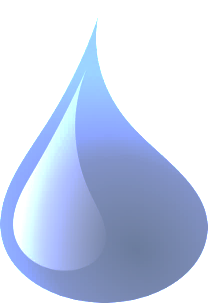 переохолоджені (нижче 0 0С)
холодні (до  +200 С)
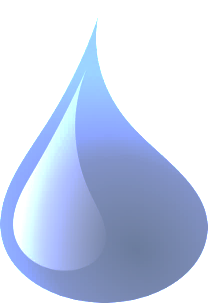 теплі (до + 370С)
термальні (понад + 370 С).
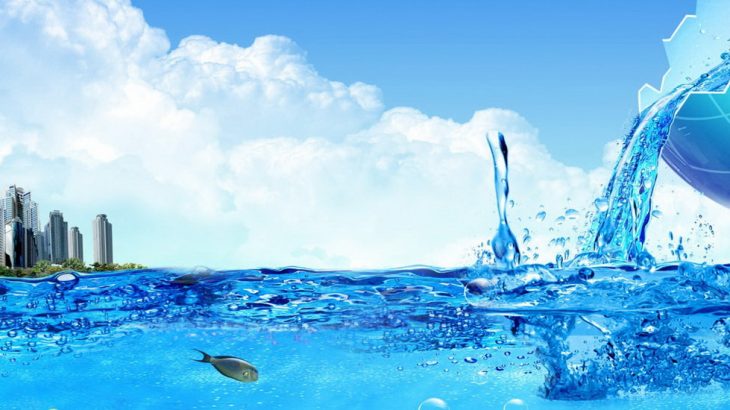 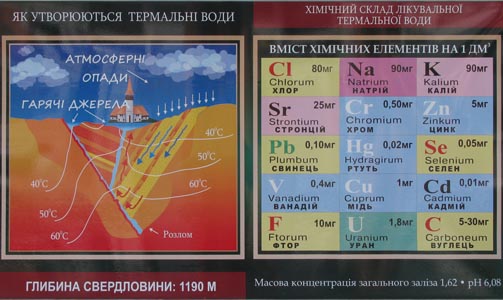 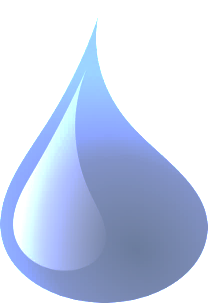 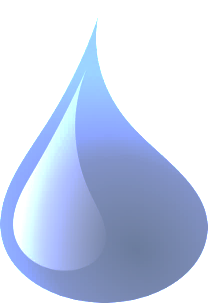 Утворення термальних вод
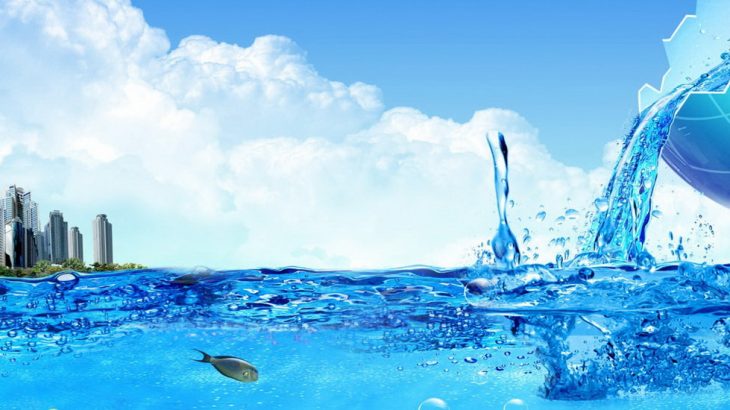 Використання термальних вод
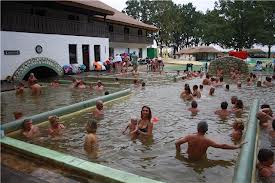 Закарпаття
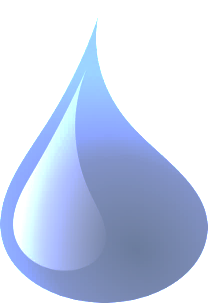 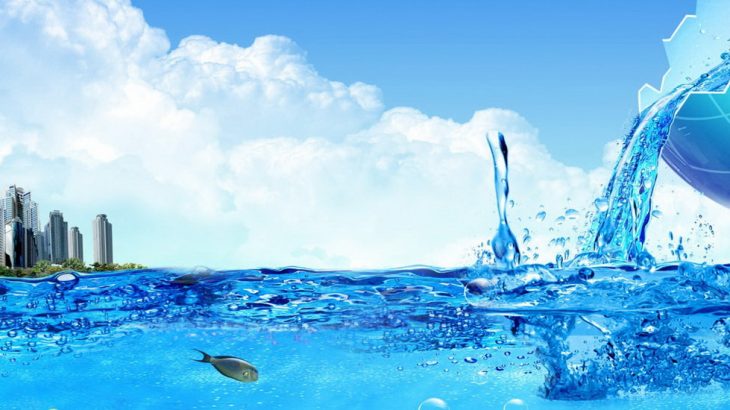 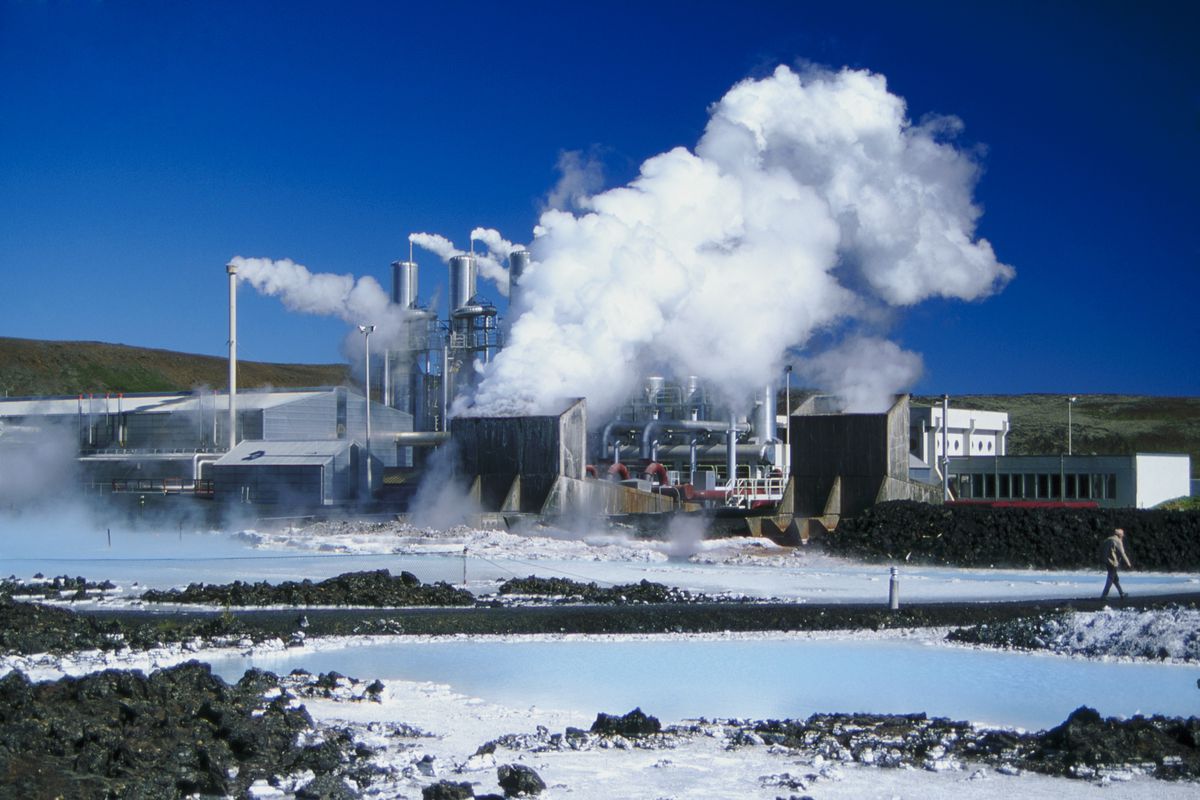 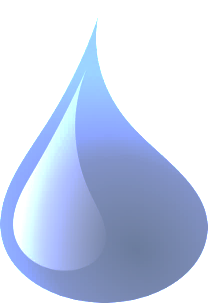 Виробництво енергії на 
термальних електростанціях
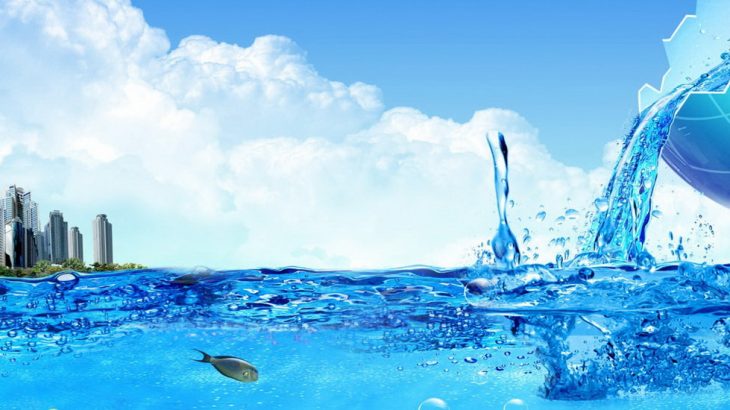 ВИДИ ПІДЗЕМНИХ ВОД ЗА ВМІСТОМ СОЛЕЙ
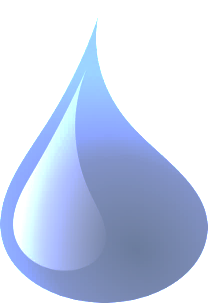 прісні (солей до1г/л)
солонуваті (солей від 1г/л до 10г/л)
підземні розсоли (солей понад 50г/л)
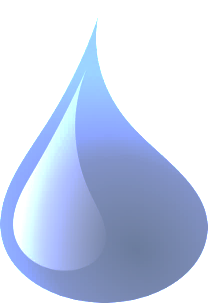 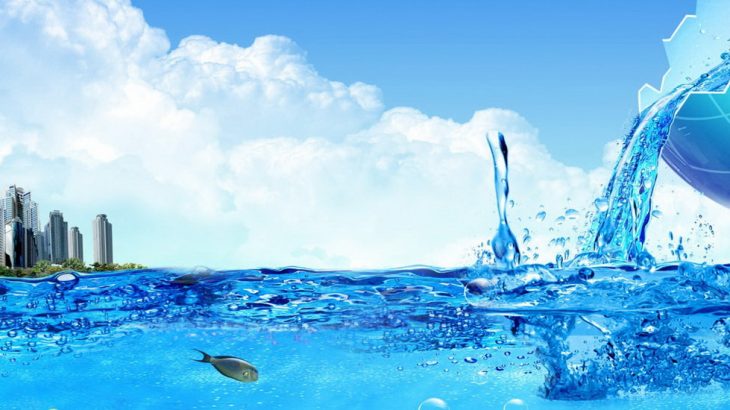 МІНЕРАЛЬНІ ВОДИ –
 це солонуваті підземні води, що містять корисні речовини для здоров’я людини. Мінеральні води використовують при  лікуванні різних хвороб.
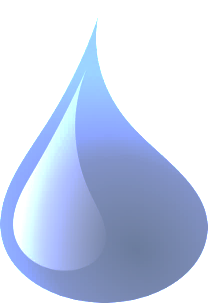 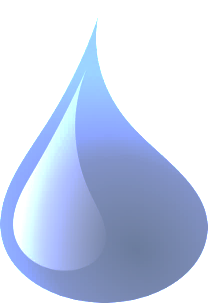 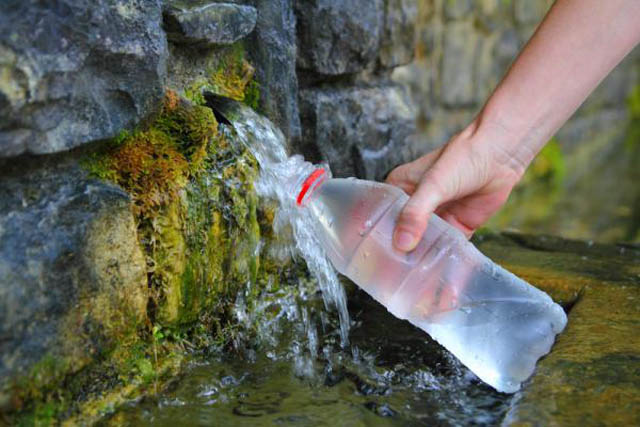 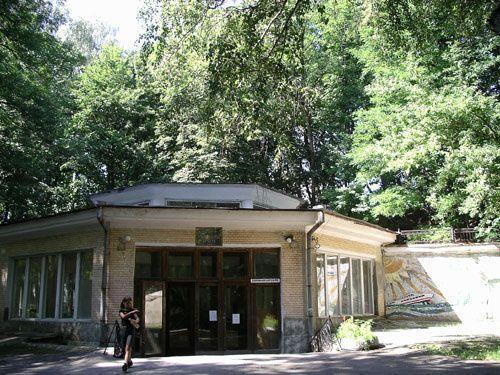 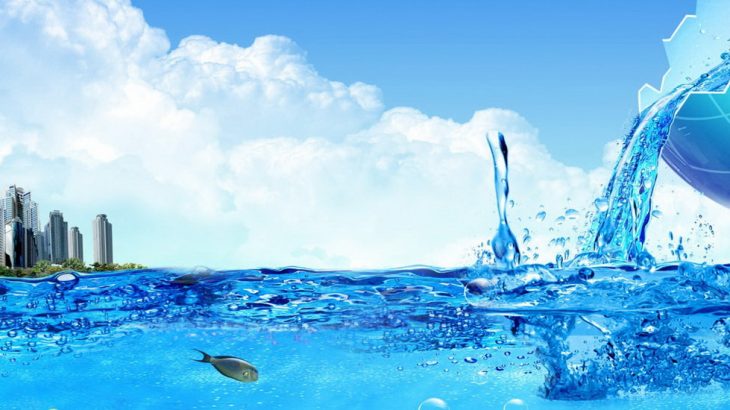 БЕРЕЗІВСЬКІ МІНЕРАЛЬНІ ВОДИ- бальнеологічний курорт в Харківській області.
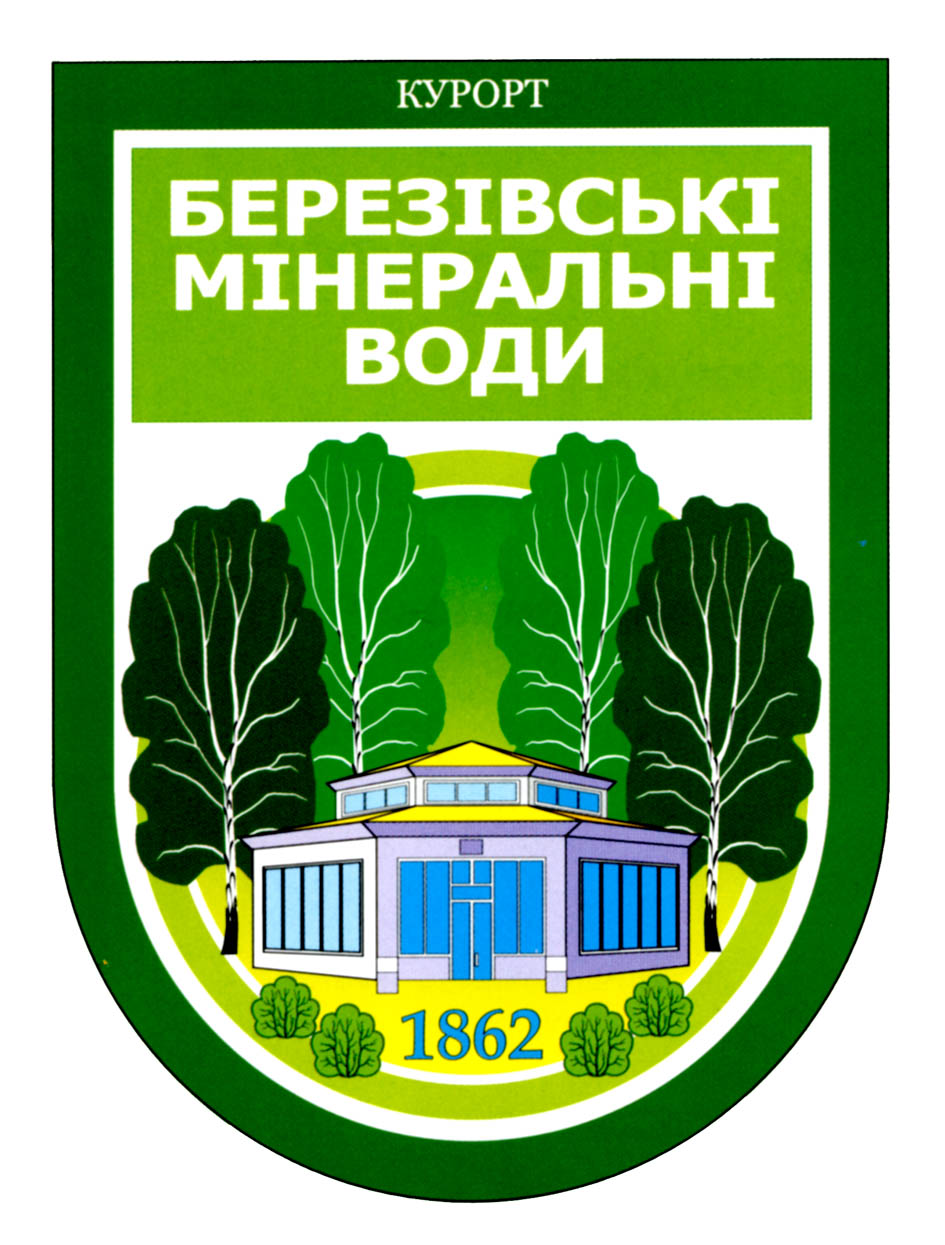 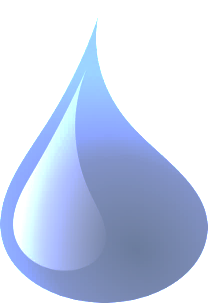 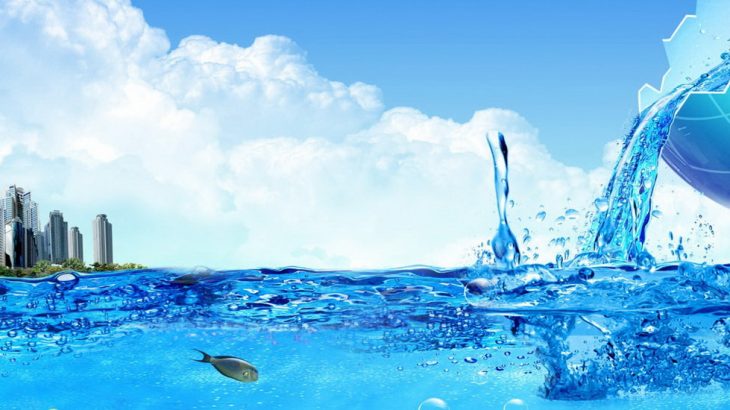 Юний географе, підземна  трудівниця, не тільки просочується, накопичується, а ще і розмиває, розчиняє гірські породи в земній корі. В легкорозчинних гірських породах, таких як гіпси, солі, вапняки, підземна –трудівниця утворює – печери, підземні борозни тощо.
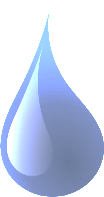 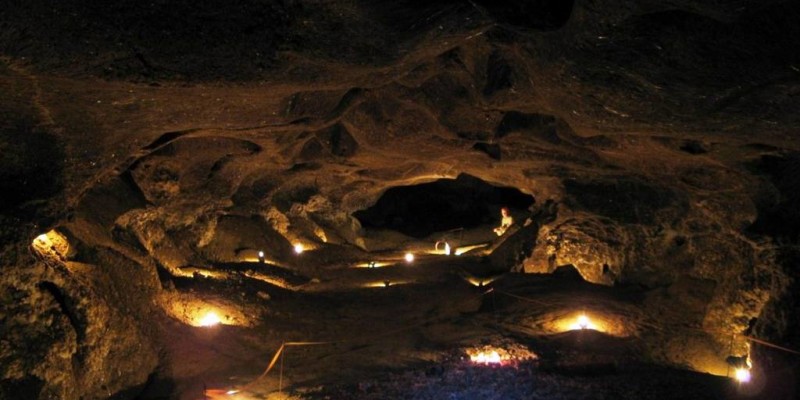 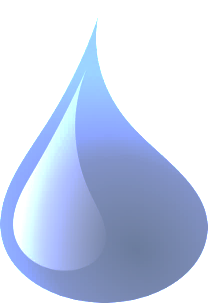 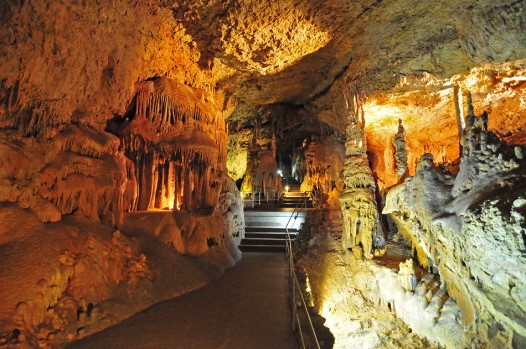 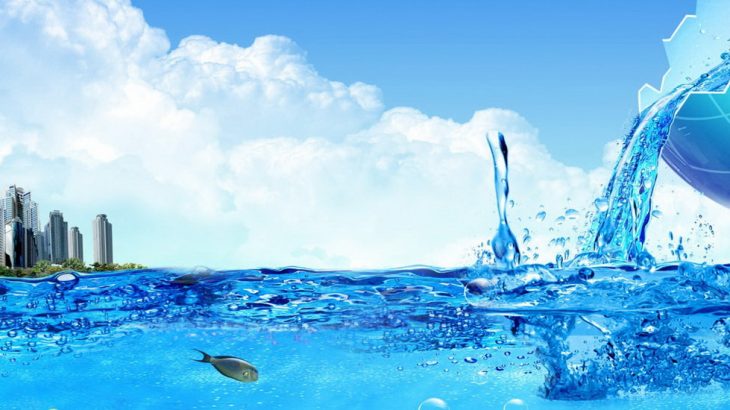 Найдовша в Європі та друга в світі Оптимістична печера (Україна)
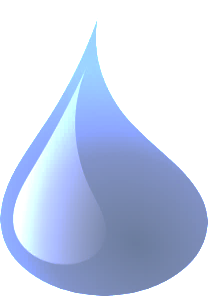 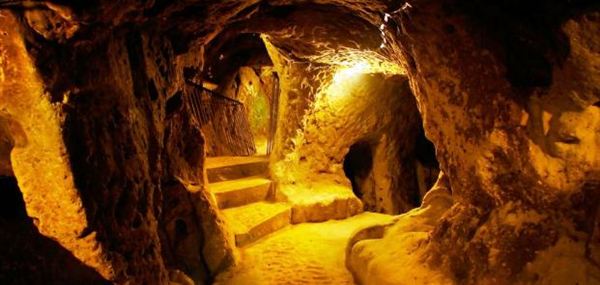 В Північній Америці в США утворилася найглибша печера світу – Флінт – Рідж –Мамонтова.
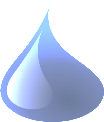 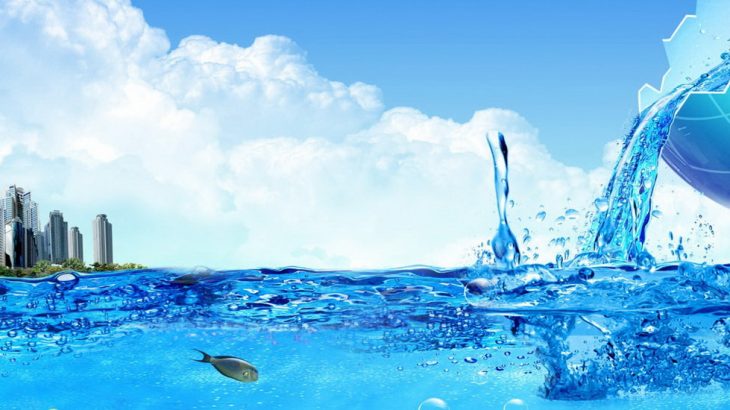 Підсумуємо нашу роботу, 
юний географе!
Сьогодні ти навчився:
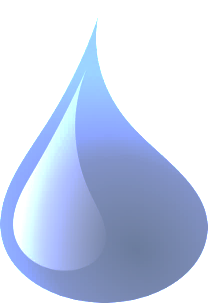 називати  суттєві ознаки поняття «підземні води»;
пояснювати умови утворення та залягання підземних вод;
визначати і розрізняти типи підземних вод; 
оцінювати  роль води для життєдіяльності людини та використання мінеральних і термальних вод у господарстві.
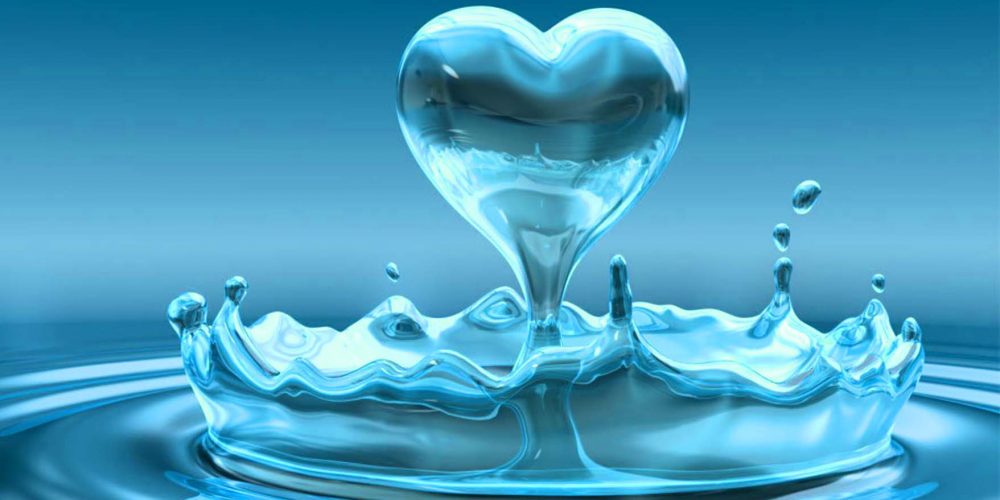 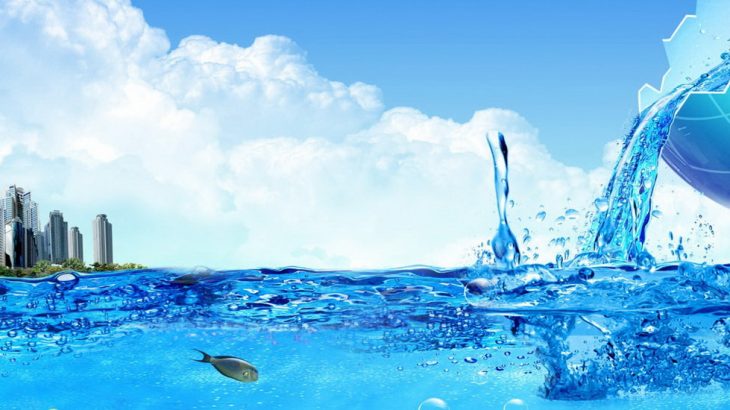 ДЯКУЮ ЗА УВАГУ!
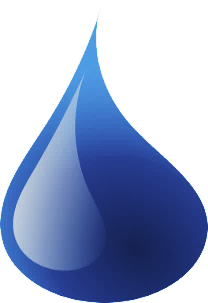